DSGC Convention,hosted by Florida Federation of Garden Clubs, Inc., March 2026 --options
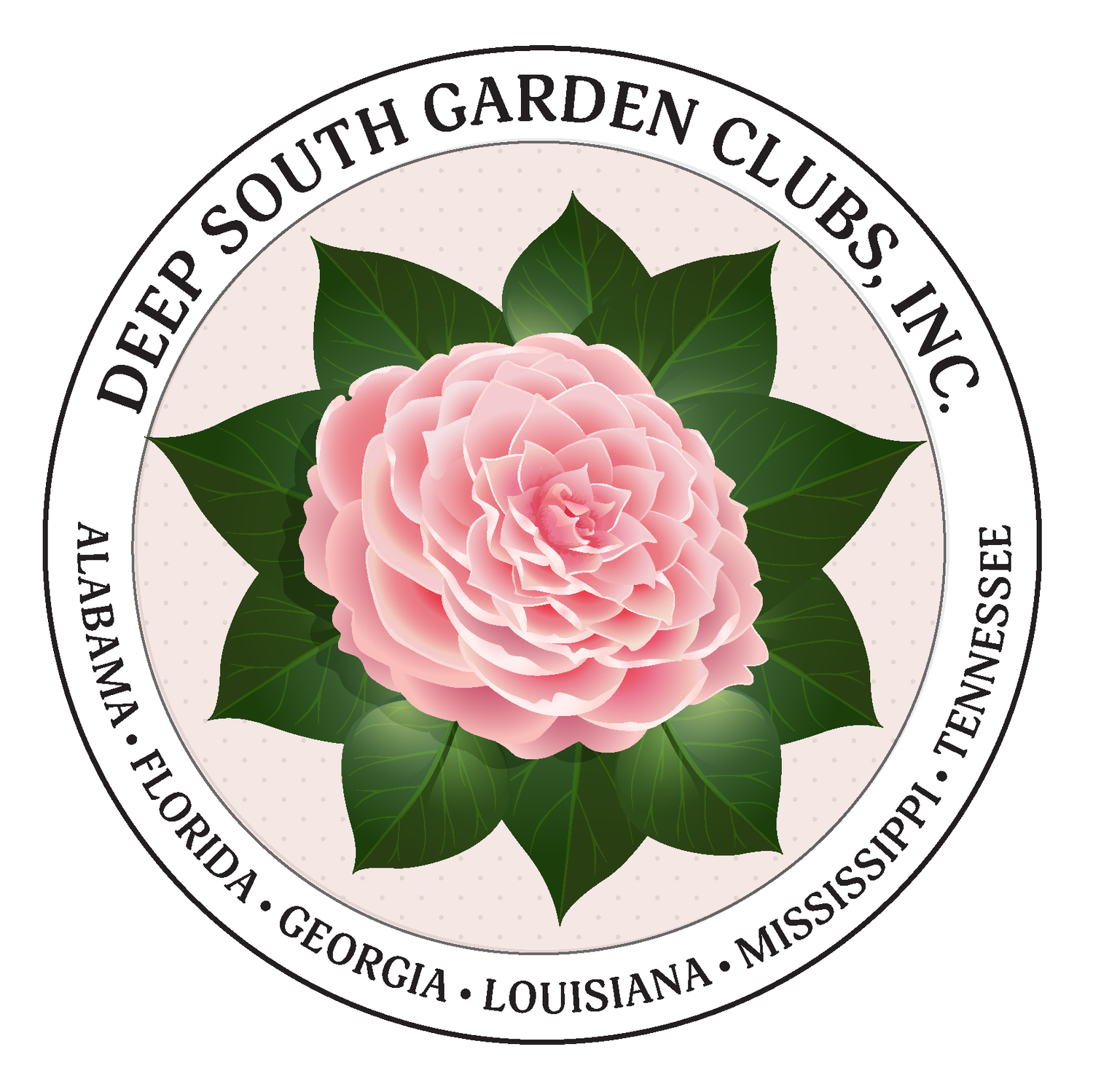 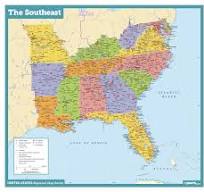 Hilton, Pensacola Beach, FL
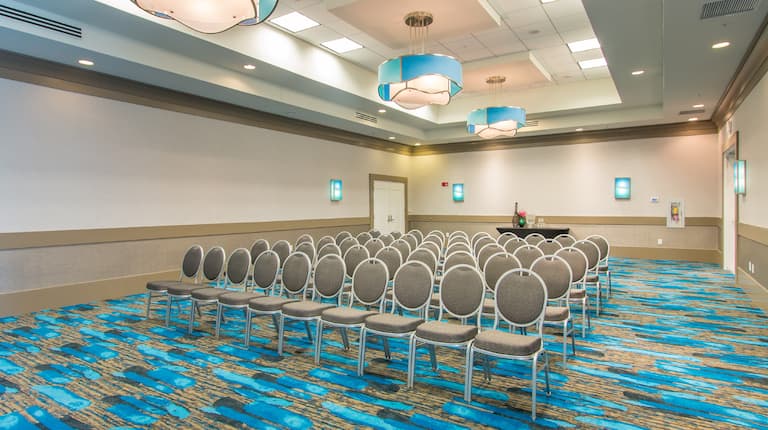 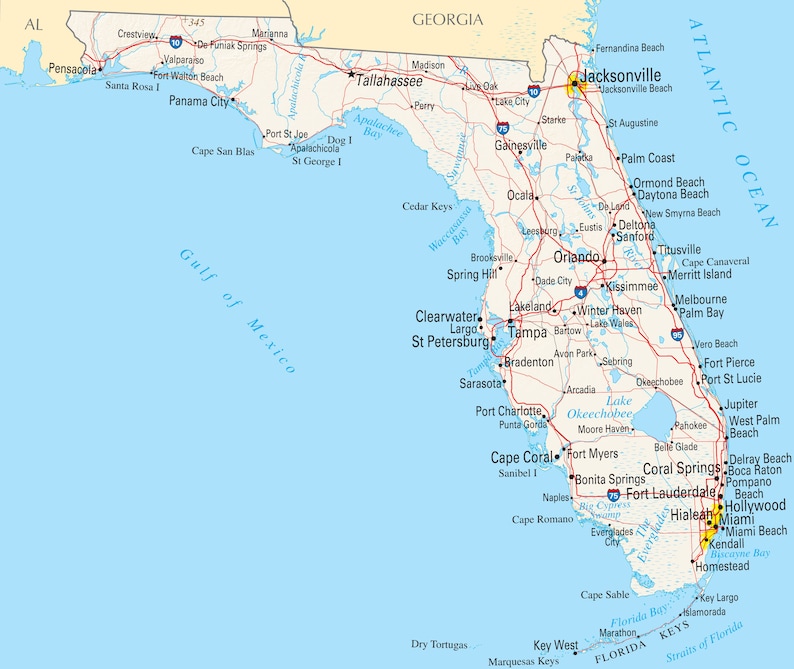 $239 per night
9-12 March 2026
AV and F&B minimums
12 Via De Luna Dr, Pensacola Beach, FL 
Estimated budget $85K
Escambia County 4-H Conference Center
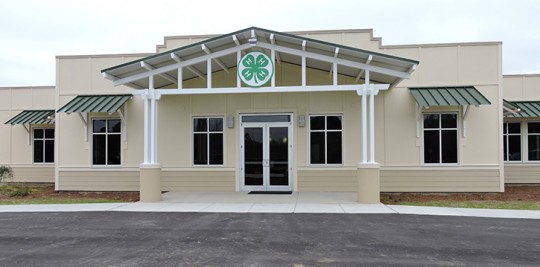 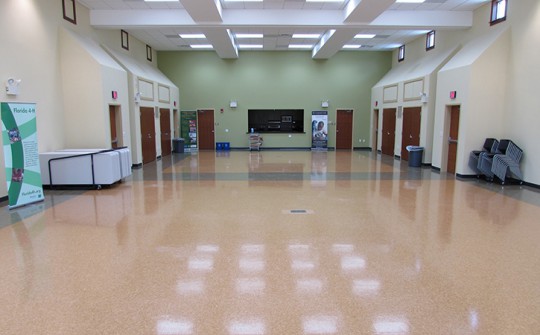 April 29, 2015
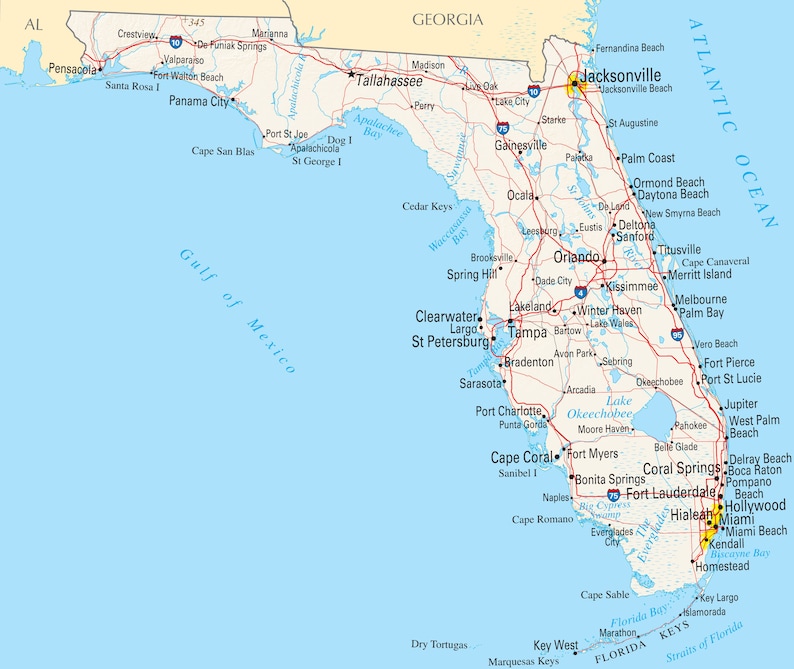 23-27 March 2026
3730 Stefani Rd, Cantonment, FL 
Free AV and rental, All meals catered in
Hotel on your own (near exit 8, I-10, Pine Forest Rd)
Overall budget $10K
Jacksonville’s Southbank Marriott Hotel
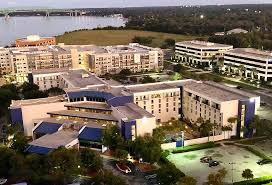 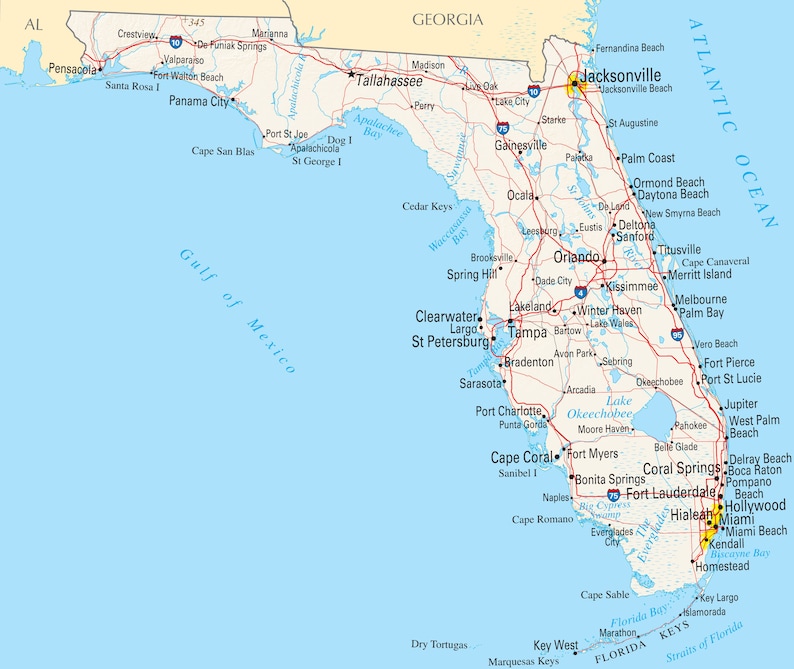 1515 Prudential Drive, Jacksonville, FL 
$148 per night
AV and F&B minimums
Estimated budget $88K
St. Augustine’s World Golf Village Renaissance
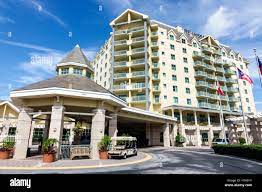 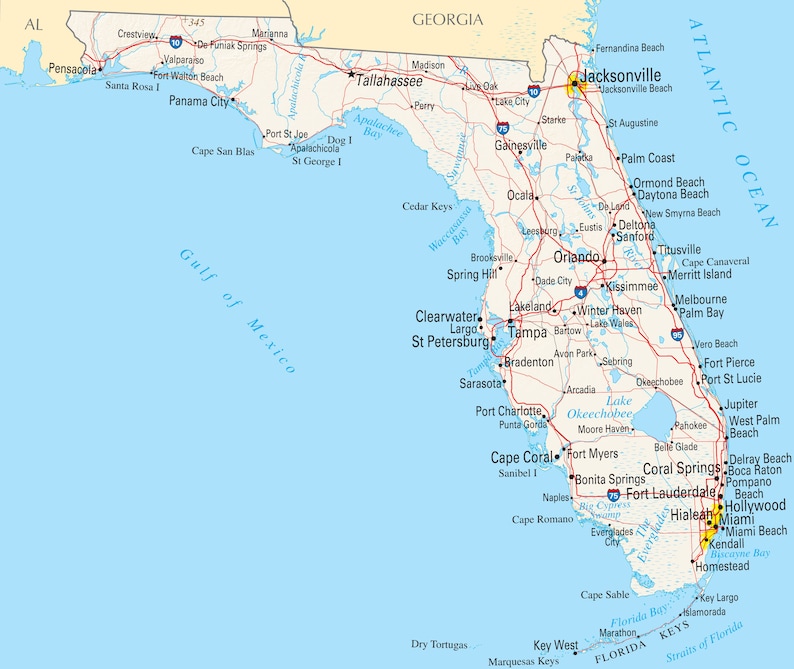 $144 per night (a Marriott property)
500 S Legacy Trail, St. Augustine, FL
AV and $F&B minimums
Estimated budget $80K
Orlando’s Rosen International Hotel
3-6 March, 2026
Room rate $179 per night
AV and F&B minimums
7600 International Drive, Orlando
Estimated budget $82K
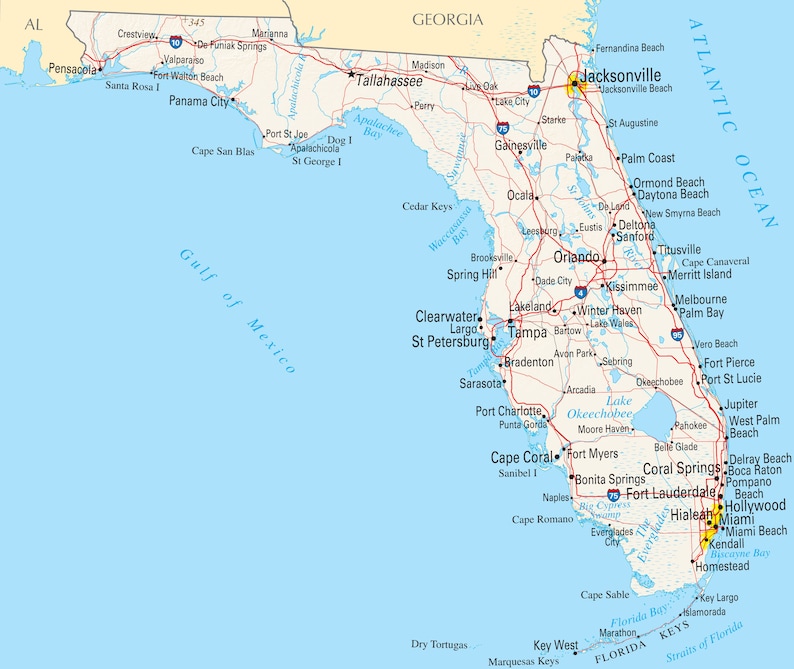 Kissimmee’s Embassy Suites Hotel
Free breakfast and free cocktail in the afternoon
4955 Kyngs Heath Rd, Kissimmee, FL (off US 192)
$150 per night (a Hilton property)
AV and F&B minimums
Estimated budget $88K
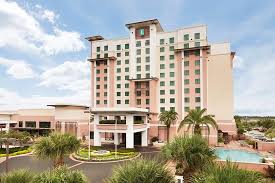 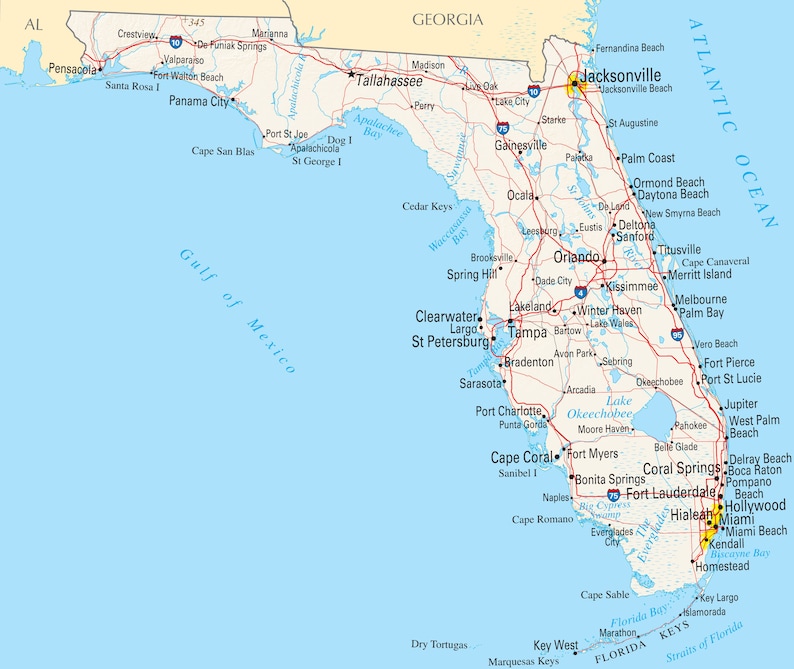 Royal Caribbean Cruise Line
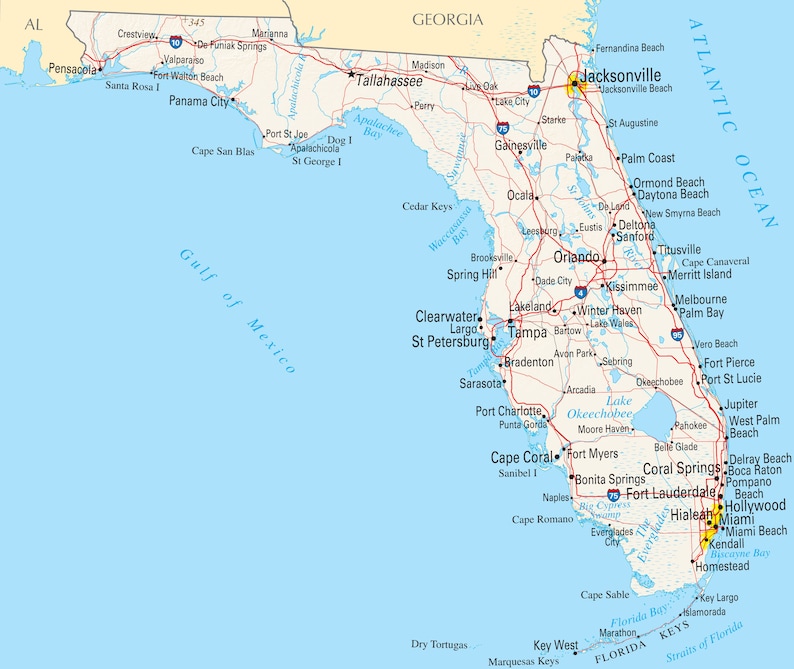 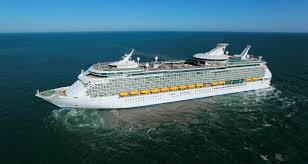 March 16-21, a 5-night cruise aboard “Explorer of the Seas” out of Port Canaveral, FL
Visits to Labadee, Haiti and Coco Cay, Bahamas
Room, meals, entertainment included= $533 (plus tax) per person/double occupancy (plus $18.50 per day gratuity and parking)
Free cocktail party for attendees
Free conference rooms and free AV for Tuesday and Thursday
Incentive to states booking 16 rooms (32 people)=1 free berth 
Estimated budget $500 but…. Possible bonus!
Bottom Line Cost to You
Your Choice—Vote!
Questions?
Discussion?
Decision!